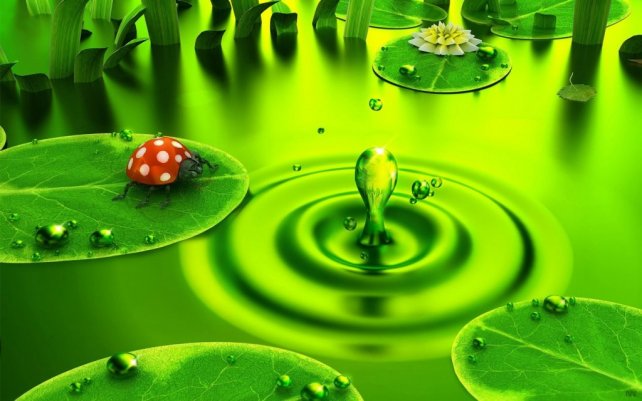 Trường THCS Ninh Mỹ
Chào mừng quý thầy cô giáo
VỀ DỰ GIỜ LỚP 8B
CHƯƠNG II: PHÂN THỨC ĐẠI SỐ
Bài 1. PHÂN THỨC ĐẠI SỐ
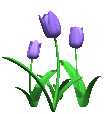 GV:Phạm Thị Tuyết Mai
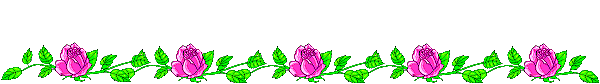 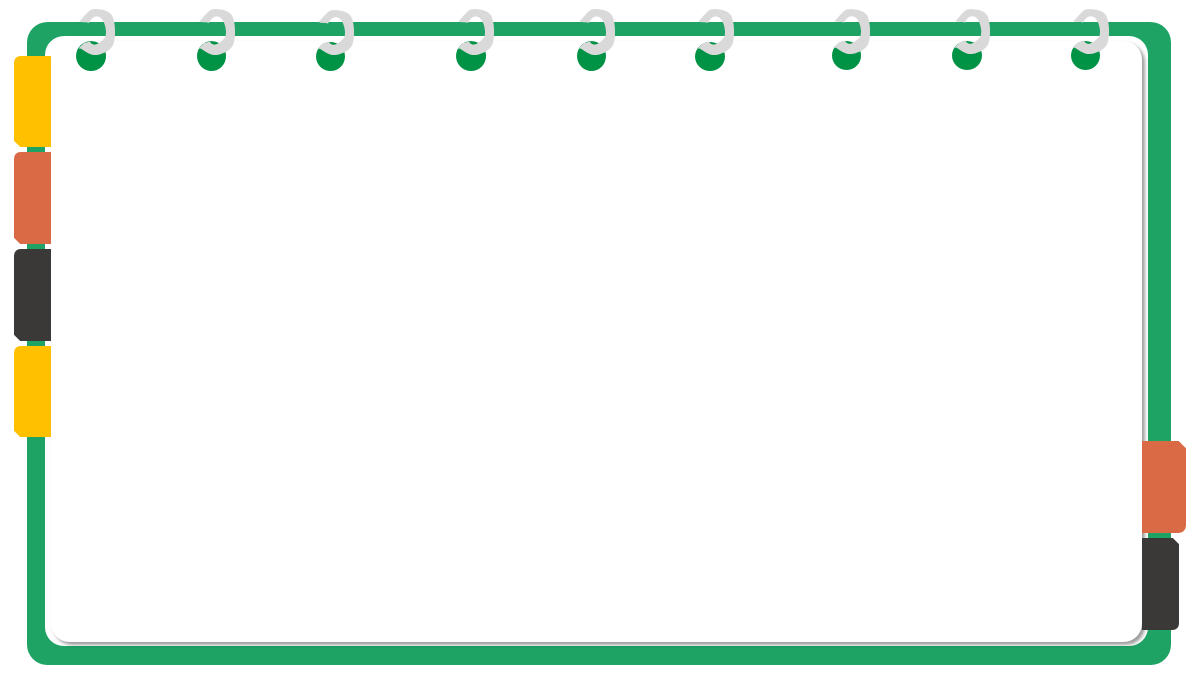 Hoạt động 1
HOẠT ĐỘNG MỞ ĐẦU
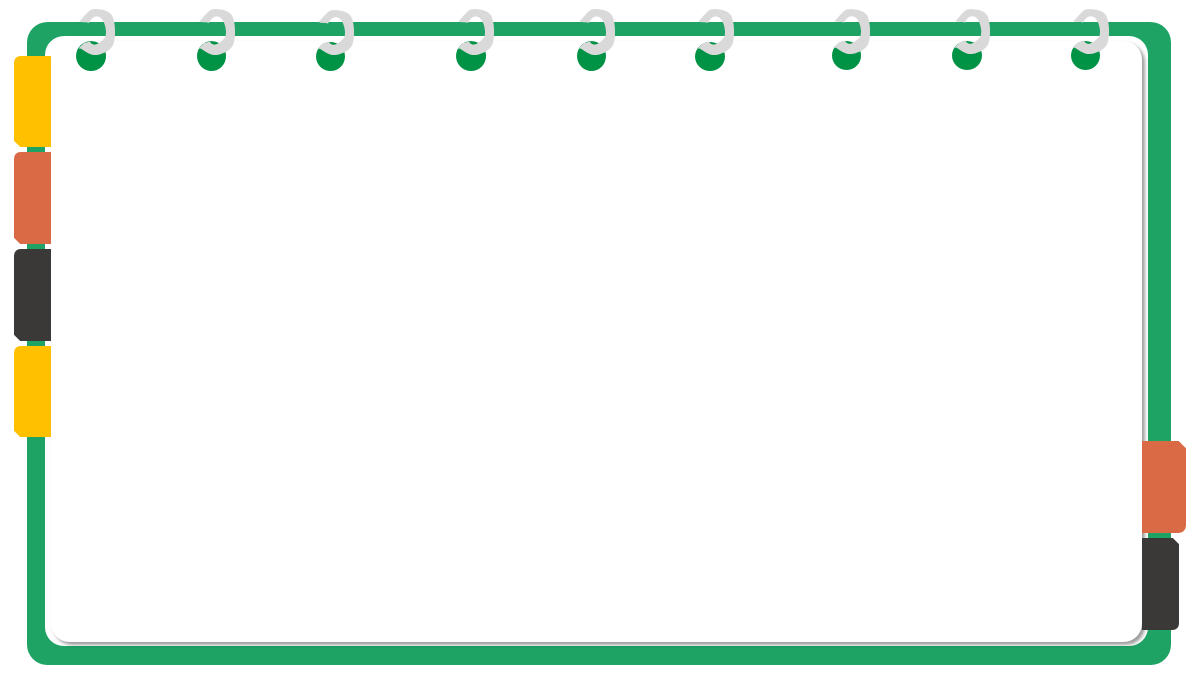 Chọn đáp án đúng trong các câu sau:
Câu 1:  Dạng tổng quát của một phân số là:
Câu 2:  Hai phân số     và      gọi là bằng nhau nếu:
C.  a.c = b.d
A.  a.b = c.d
B.  a.d = b.c
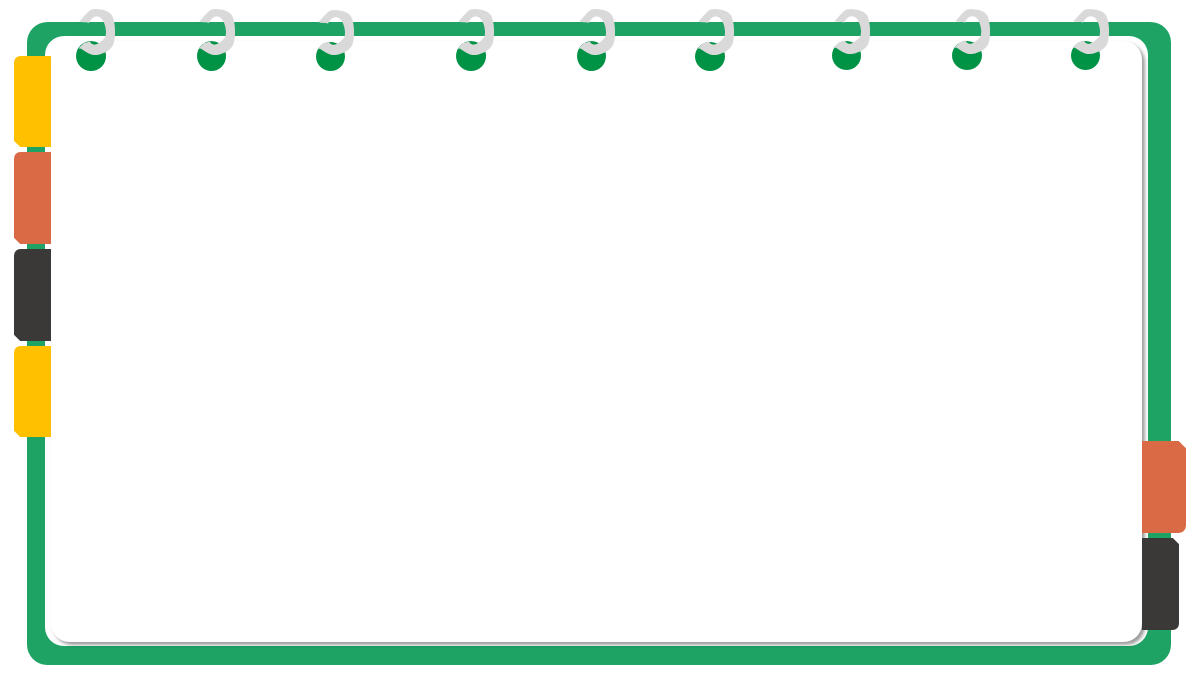 CHƯƠNG II : PHÂN THỨC ĐẠI SỐ
01
Khái niệm về phân thức đại số
02
Tính chất cơ bản của phân thức
03
Rút gọn phân thức
04
Quy đồng mẫu thức nhiều phân thức
05
Giá trị của phân thức
06
Các phép toán trên phân thức đại số
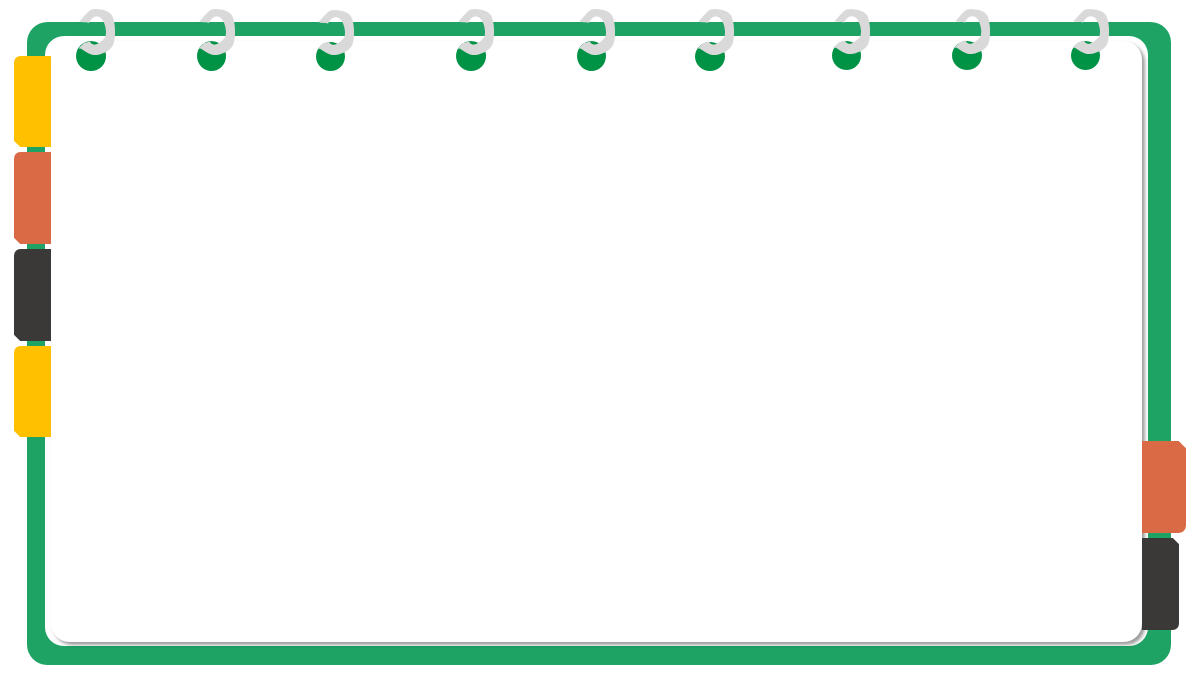 BÀI 1
PHÂN THỨC ĐẠI SỐ
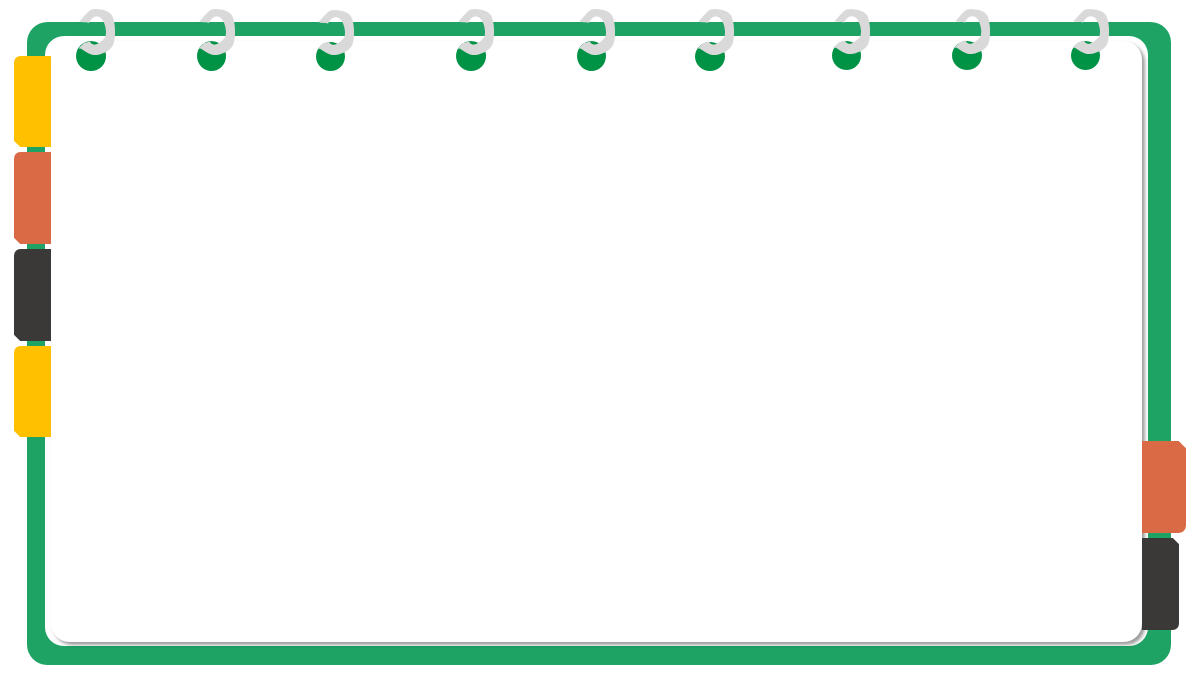 NỘI DUNG BÀI HỌC
01
Khái niệm về phân thức đại số
02
Tính chất cơ bản của phân thức
03
Điều kiện xác định và giá trị của phân thức
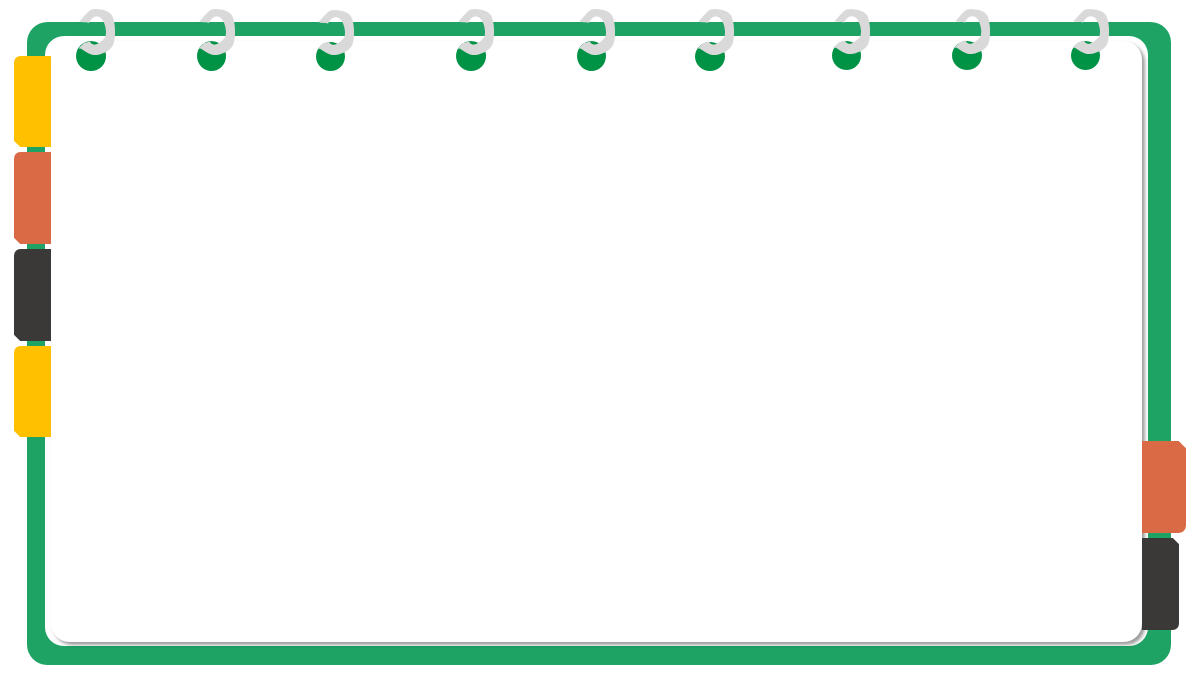 Hoạt động 2
Hình thành kiến thức
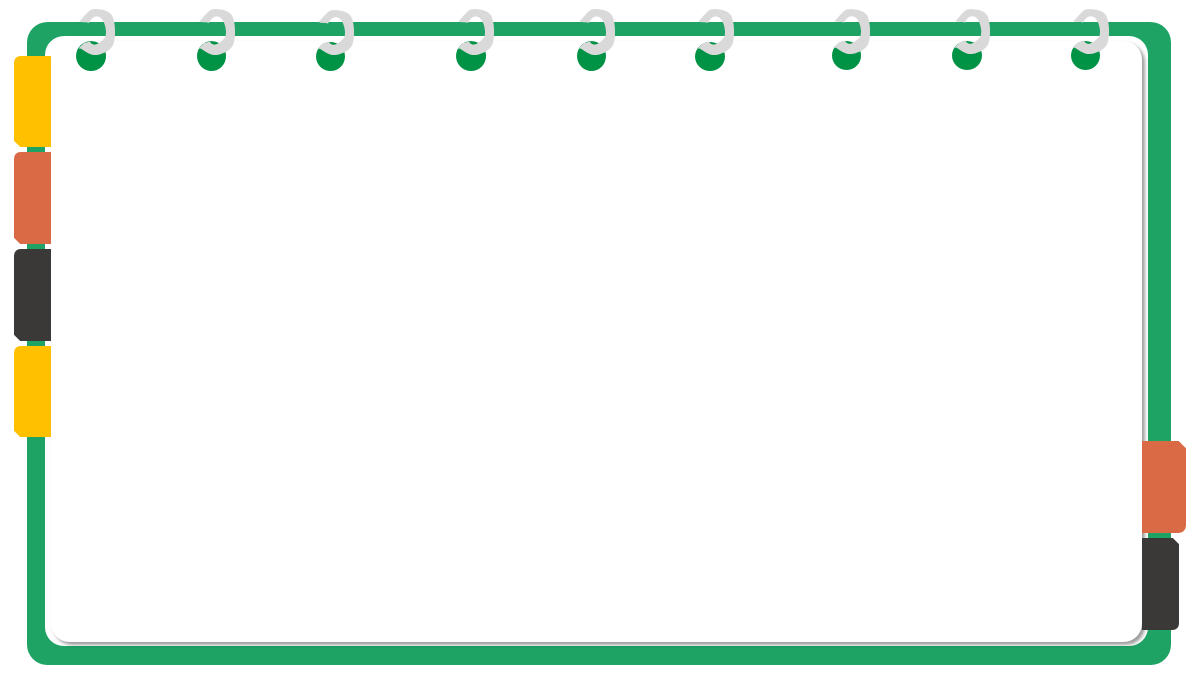 HĐ 1.
Cho biểu thức
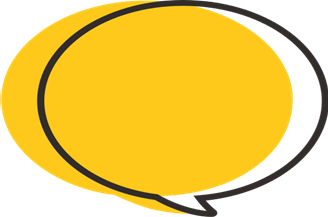 Giải
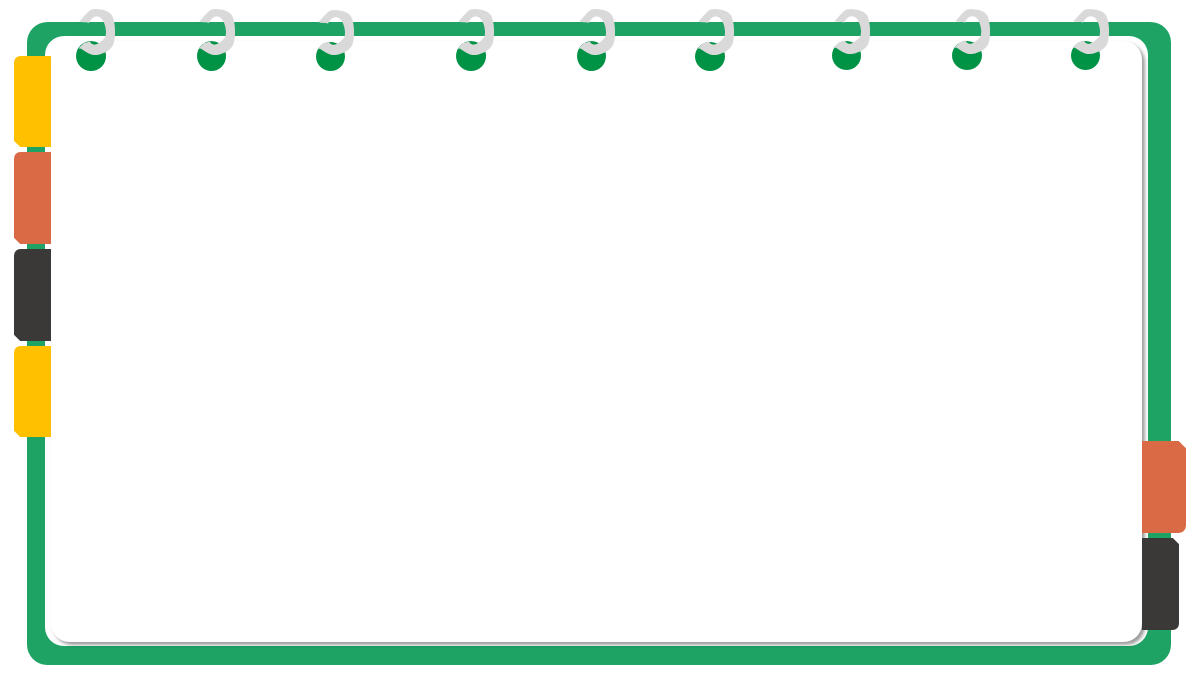 Định nghĩa
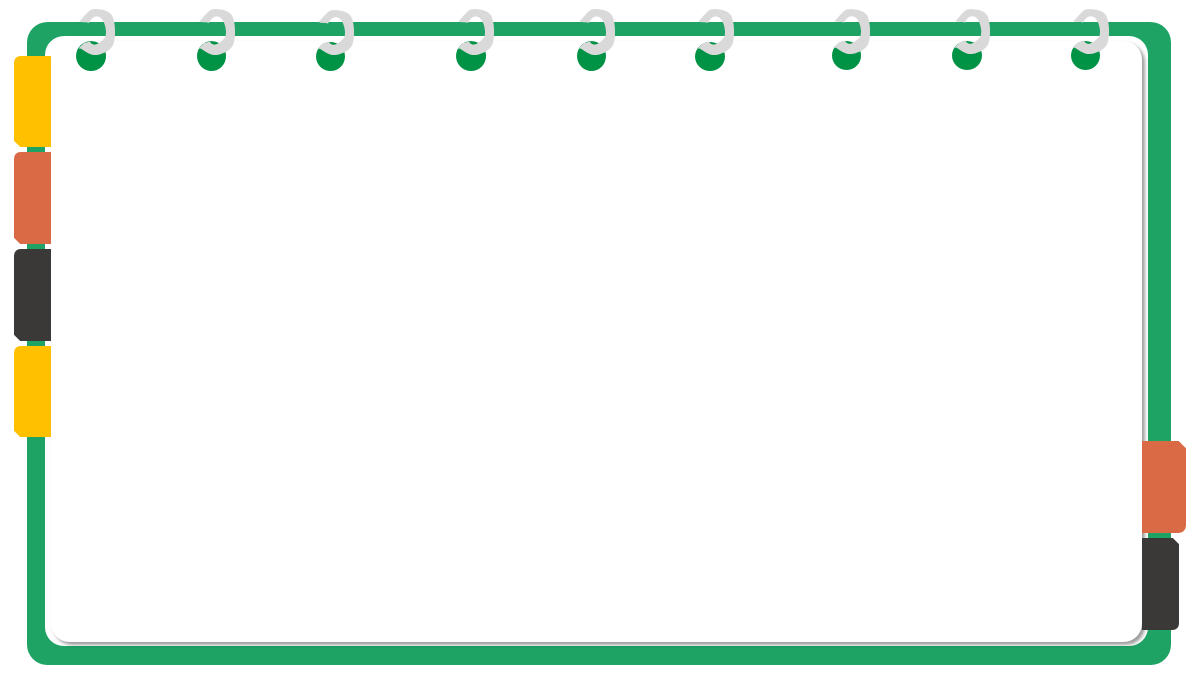 CHÚ Ý
Mỗi đa thức được coi là một phân thức với mẫu thức bằng 1. Đặc biệt, mỗi số thực cũng là một phân thức.
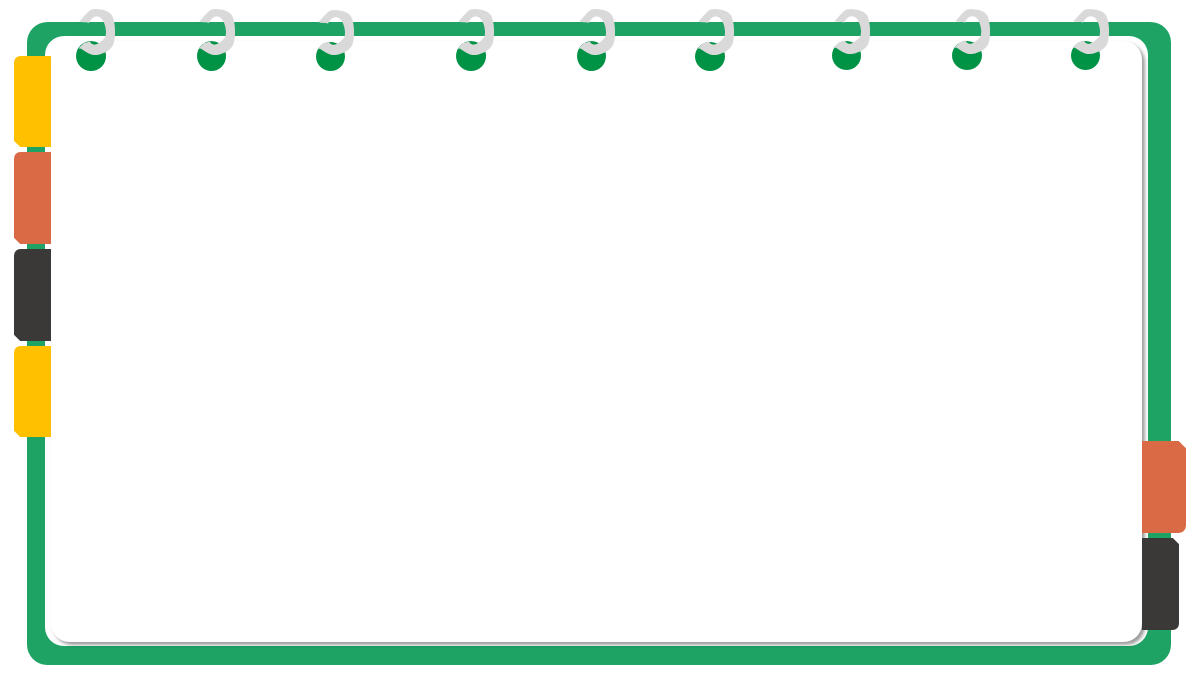 e)
a)
b)
c)
Bài tập 1: Trong các biểu thức sau, biểu thức nào là                          một phân thức?
g) 3x2 - 5y
d)  0
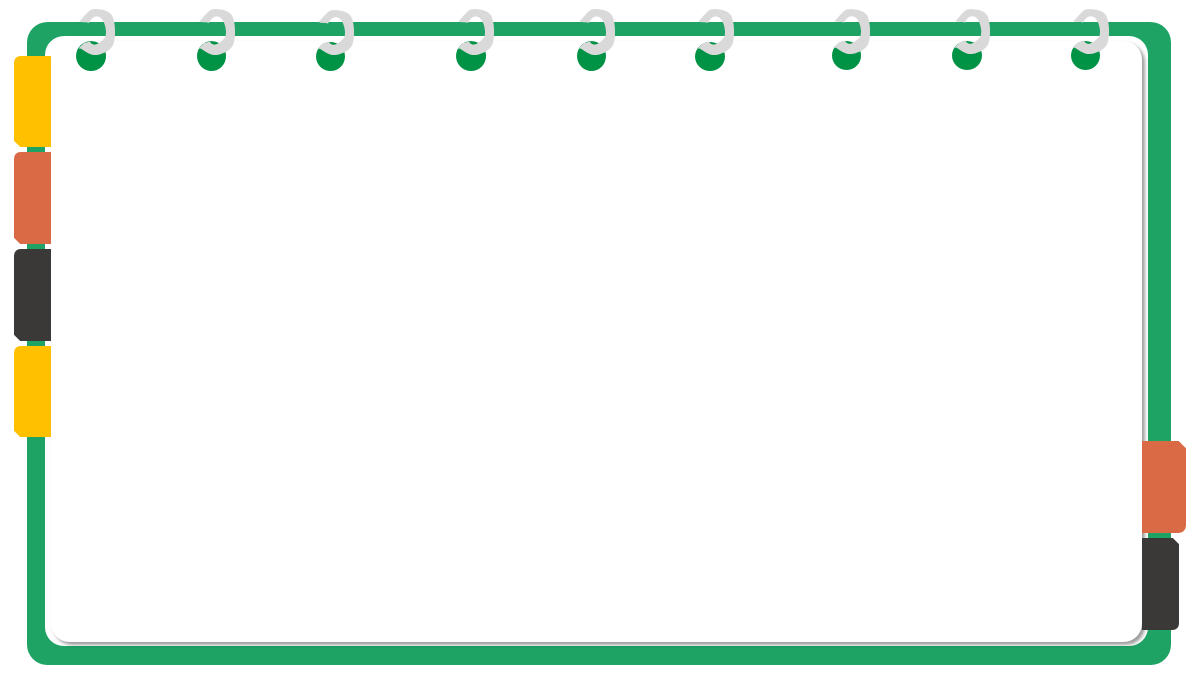 2. Hai phân thức bằng nhau
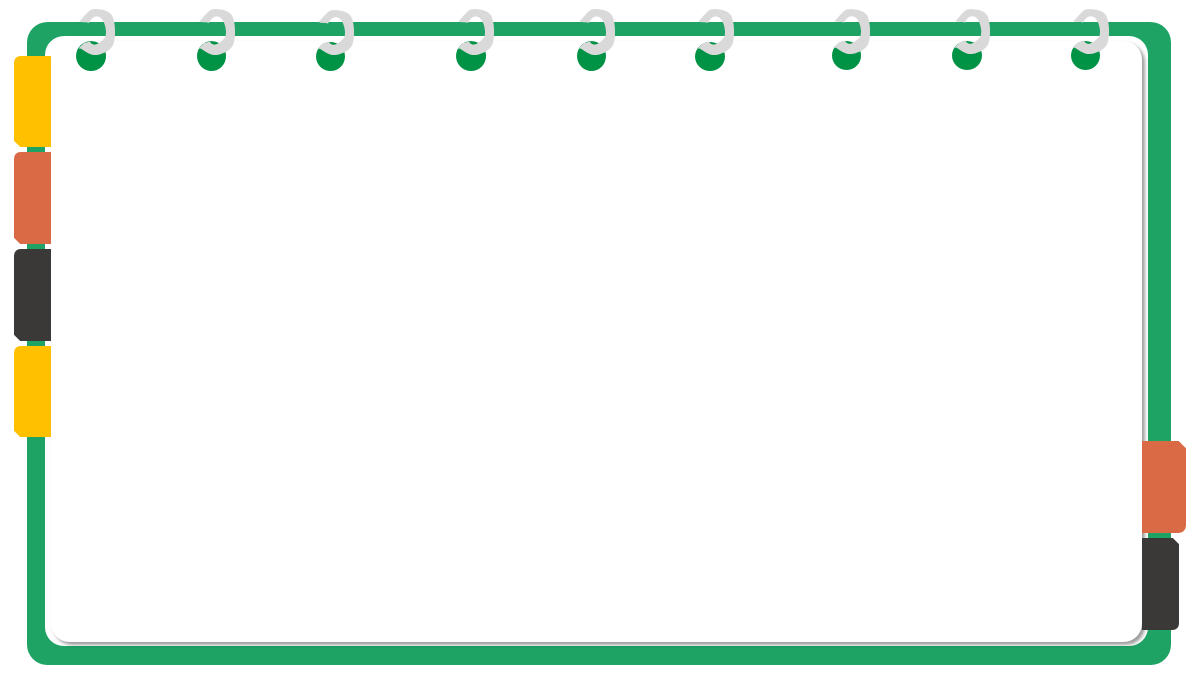 Để xét xem hai phân thức      và     có bằng nhau không ta làm như sau:
Bước 1: Tính tích A.D và tích B.C
Bước 2: So sánh hai tích trên và kết luận
     + Nếu A.D = B.C  thì 
     + Nếu A.D  B.C  thì
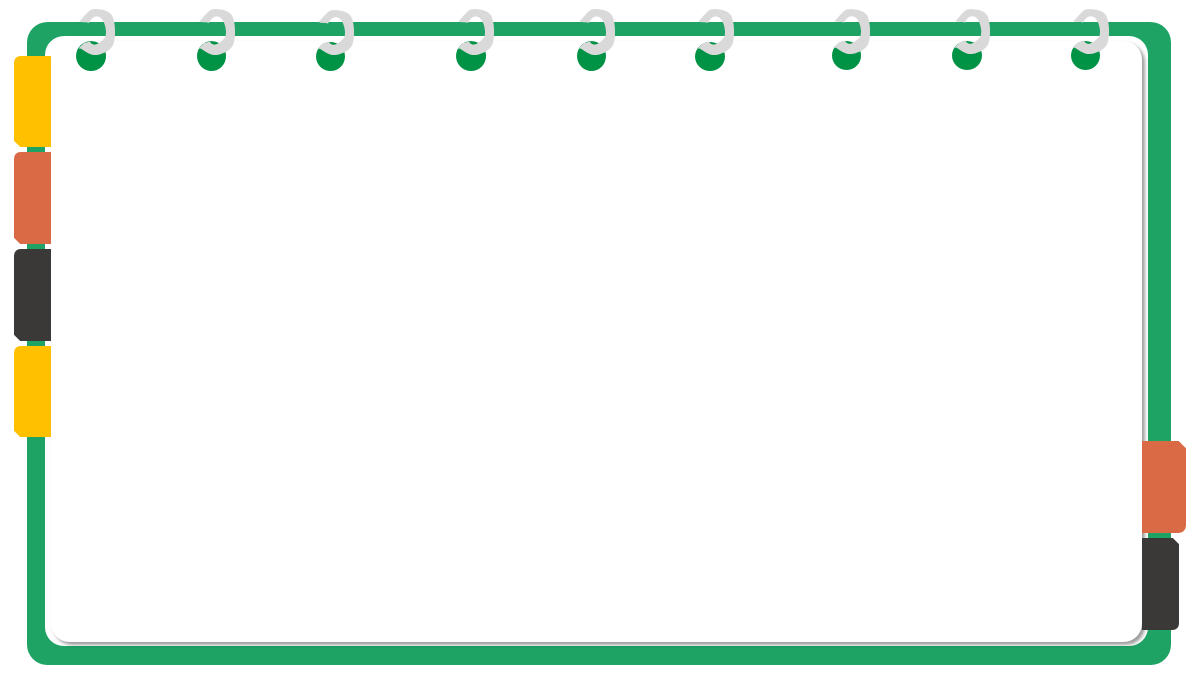 Hoạt động  3
LUYỆN TẬP
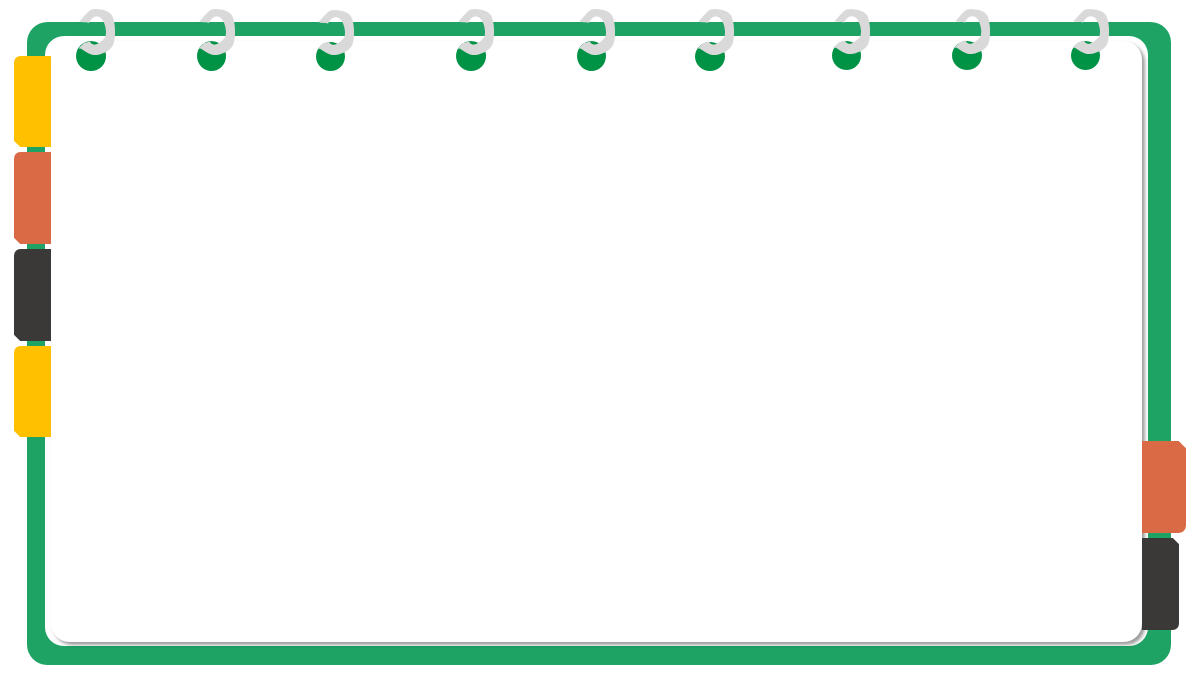 Bài tập 2: Vì sao các cặp phân thức sau bằng nhau:
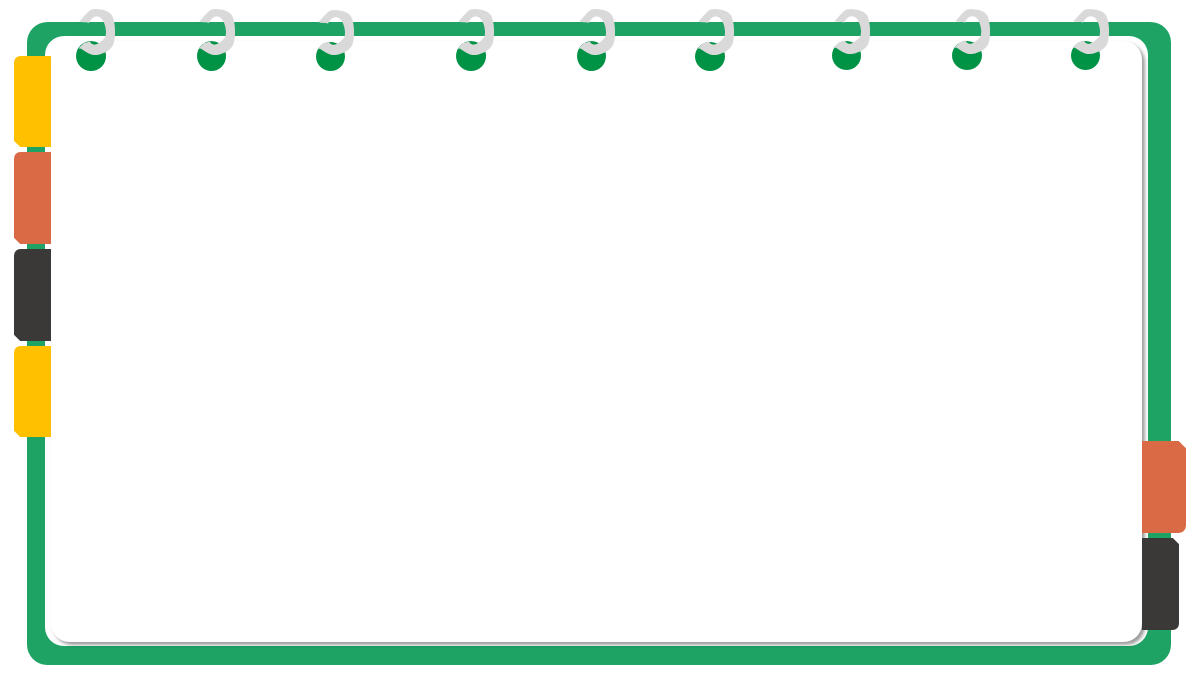 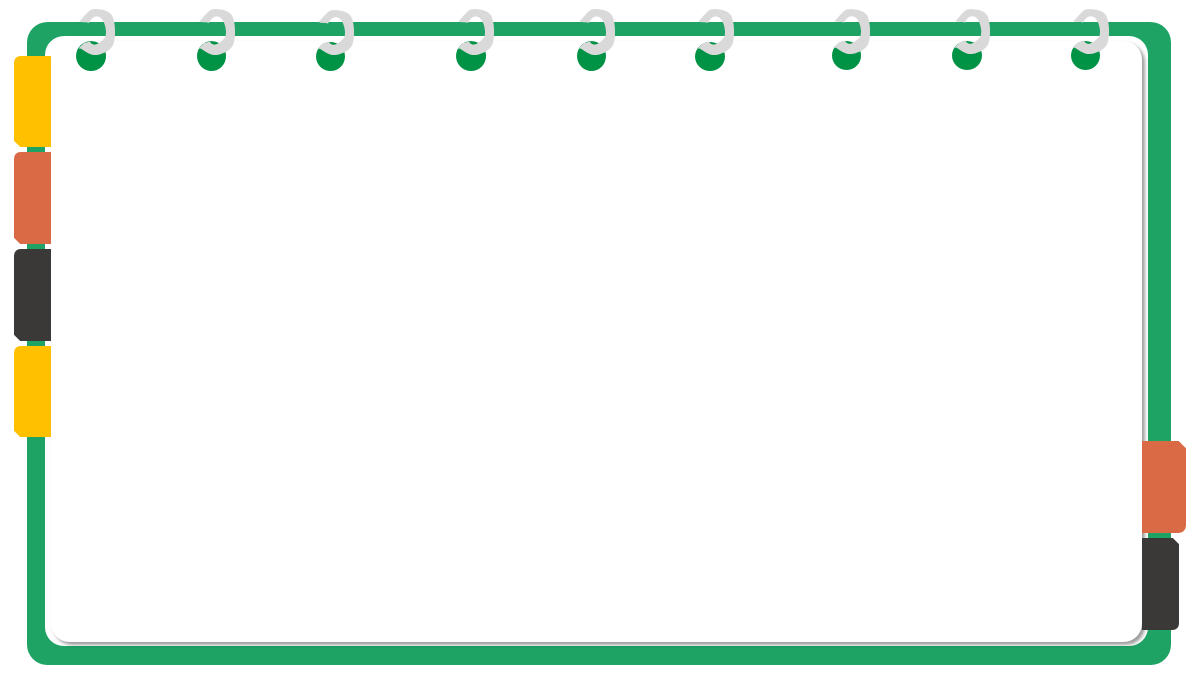 VÒNG QUAY MAY MẮN
LUẬT CHƠI
- Trò chơi gồm 4 câu hỏi ẩn sau 4 ô vuông. 
- Trả lời đúng 1 câu sẽ được quay 1 lượt vòng quay may mắn và nhận được điểm ứng với ô mà bạn quay được.
- Trả lời sai nhường quyền trả lời cho bạn khác.
- Học sinh giành quyền trả lời bằng cách giơ tay.
Chúc các em thành công!
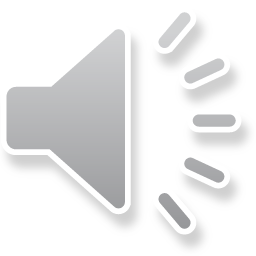 VÒNG QUAY 
MAY MẮN
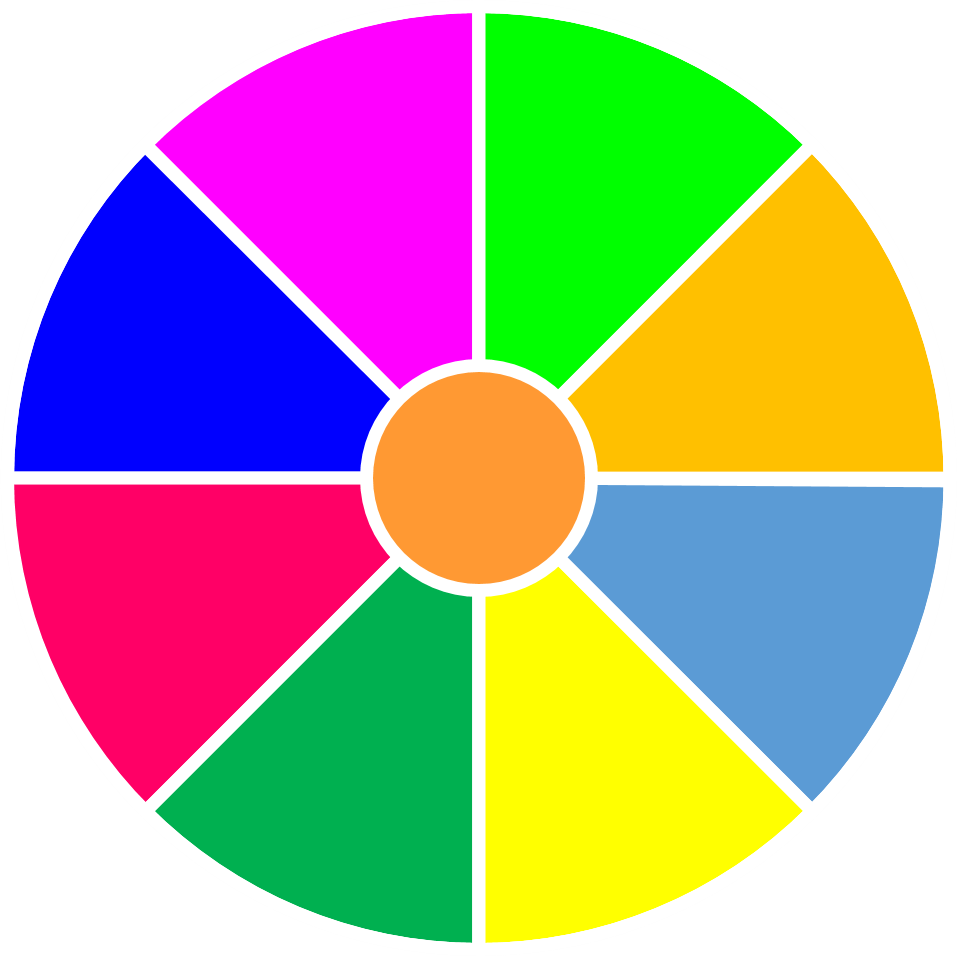 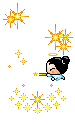 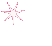 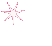 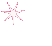 9
10
9,5
2
10
1
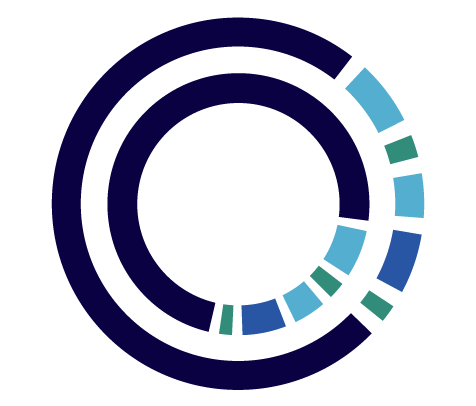 9
9
4
3
10
9,5
QUAY
Câu 1. Chỉ ra phân thức đại số trong các biểu thức sau:C
Hinra
A.
B.
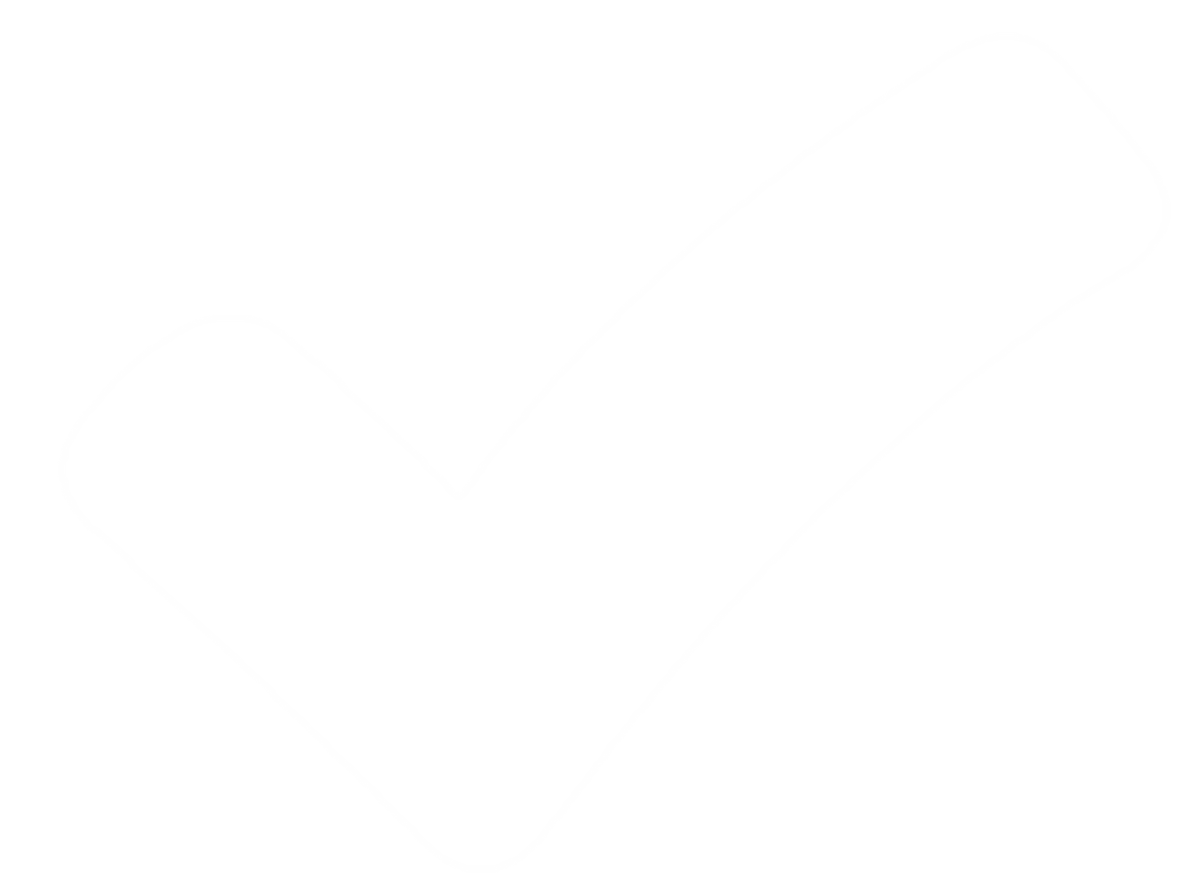 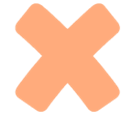 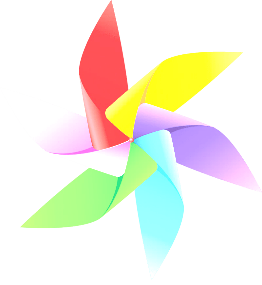 C.
D.
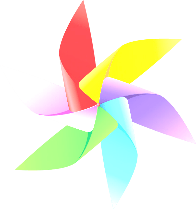 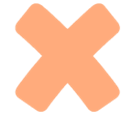 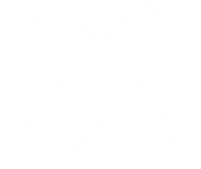 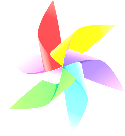 QUAY VỀ
Câu 2. Kết luận sau đúng hay sai?
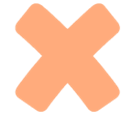 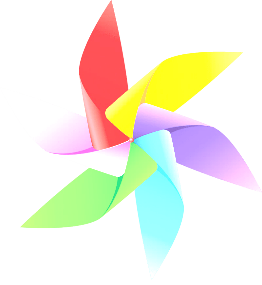 B. Đúng
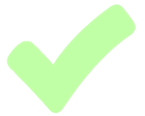 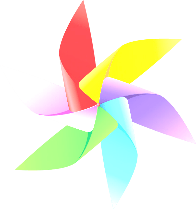 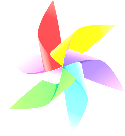 QUAY VỀ
Câu 3. Ai nói đúng?
Bạn Hà nói:                           Bạn An nói:            
Bạn Linh nói:                        Bạn Vinh nói:
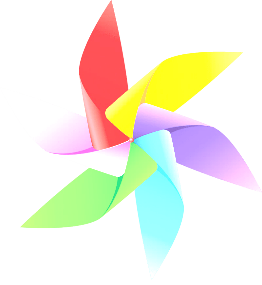 A. Bạn An
C. Bạn Linh
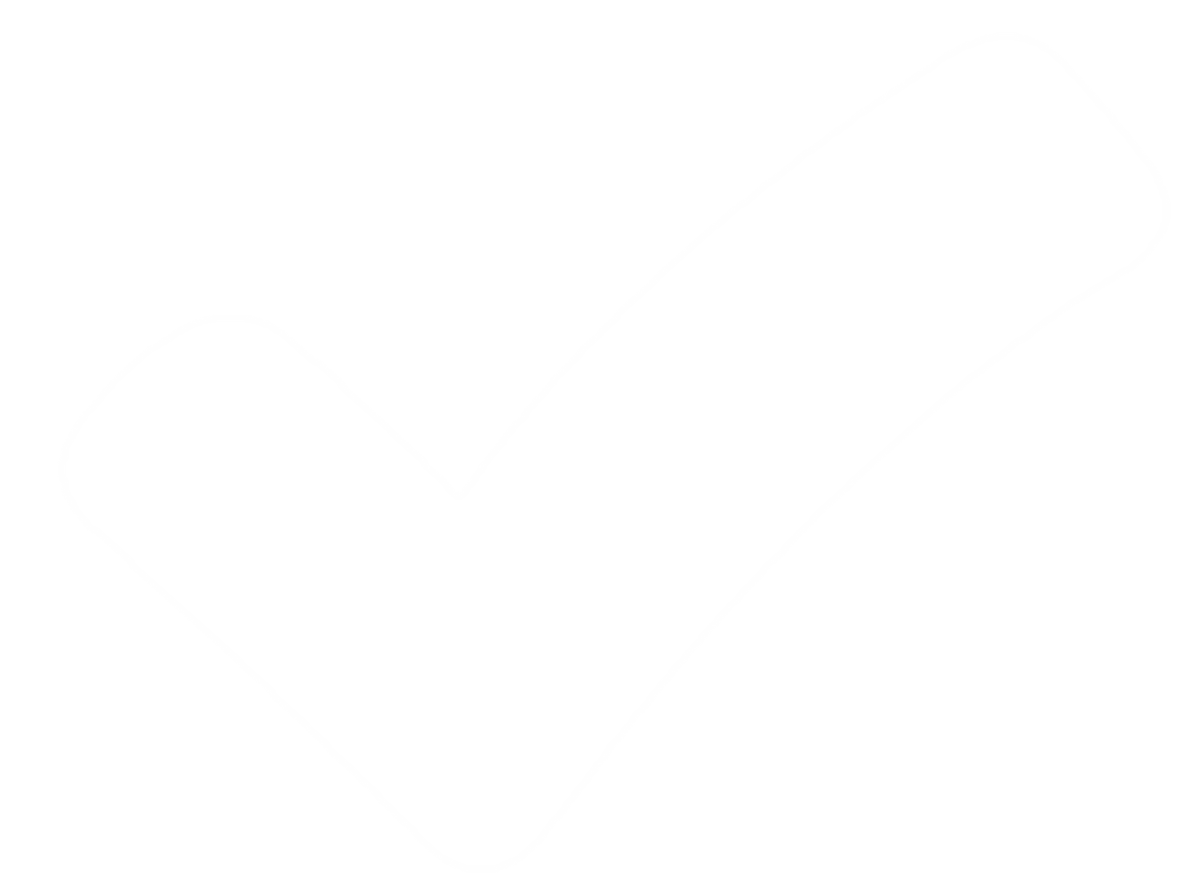 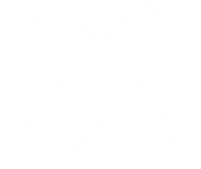 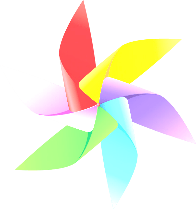 D. Bạn Vinh
B. Bạn Hà
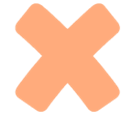 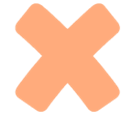 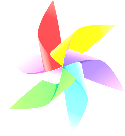 QUAY VỀ
Câu 4. Biết                  
           
            Vậy đa thức B là:
A. x2 -7
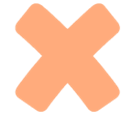 C. x- 42
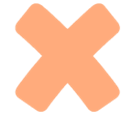 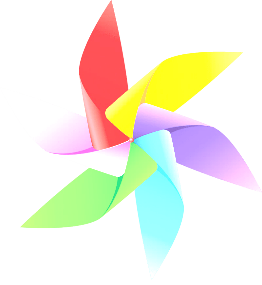 B. x +7
D.  x - 7
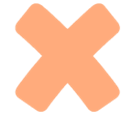 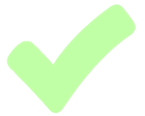 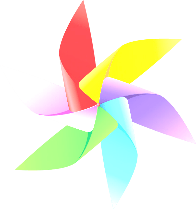 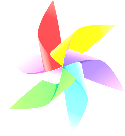 QUAY VỀ
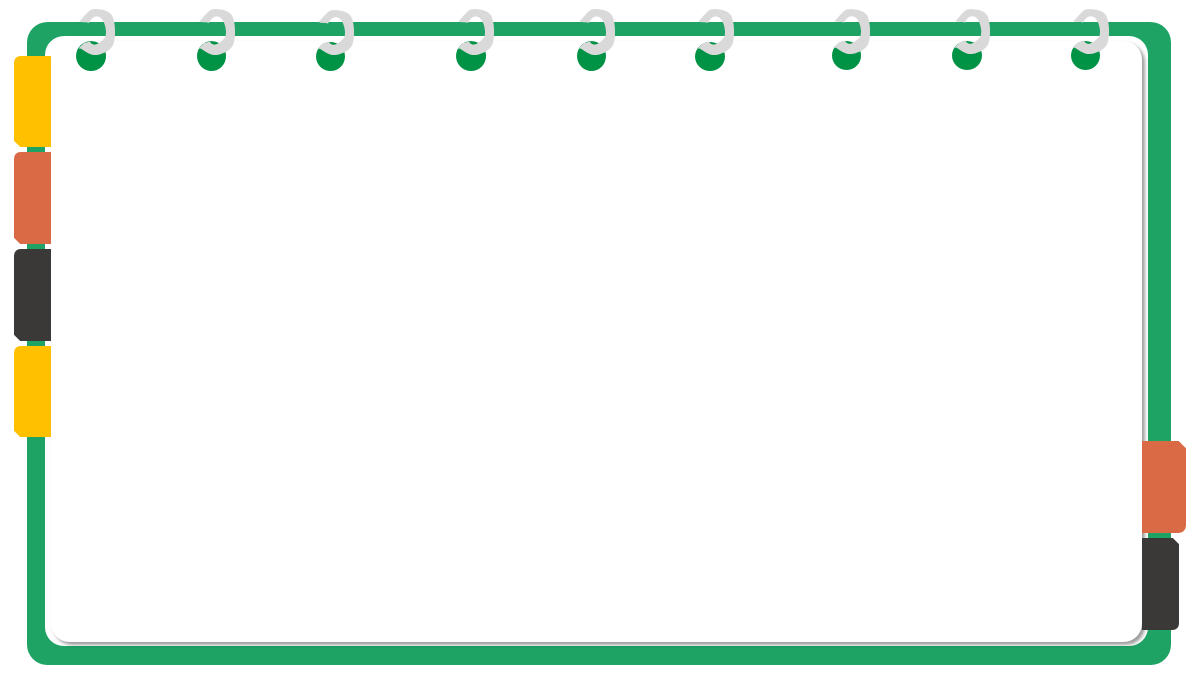 Hoạt động 4
VẬN DỤNG
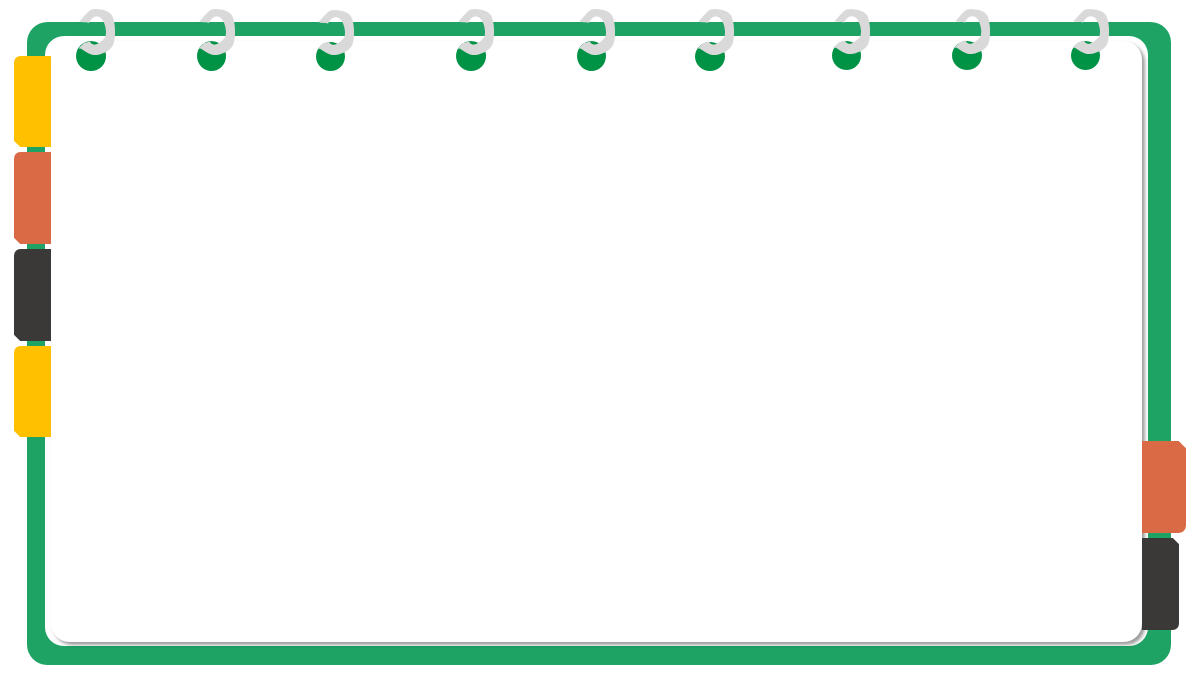 Công thức tính vận tốc:
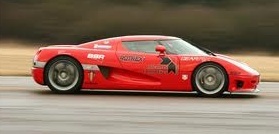 PHÂN THỨC ĐẠI SỐ TRONG THẾ GIỚI QUANH TA !
Công thức tính số mol
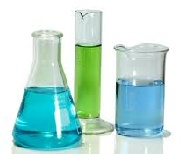 Công thức tính diện tích hình thang:
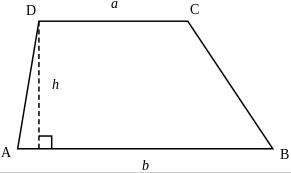 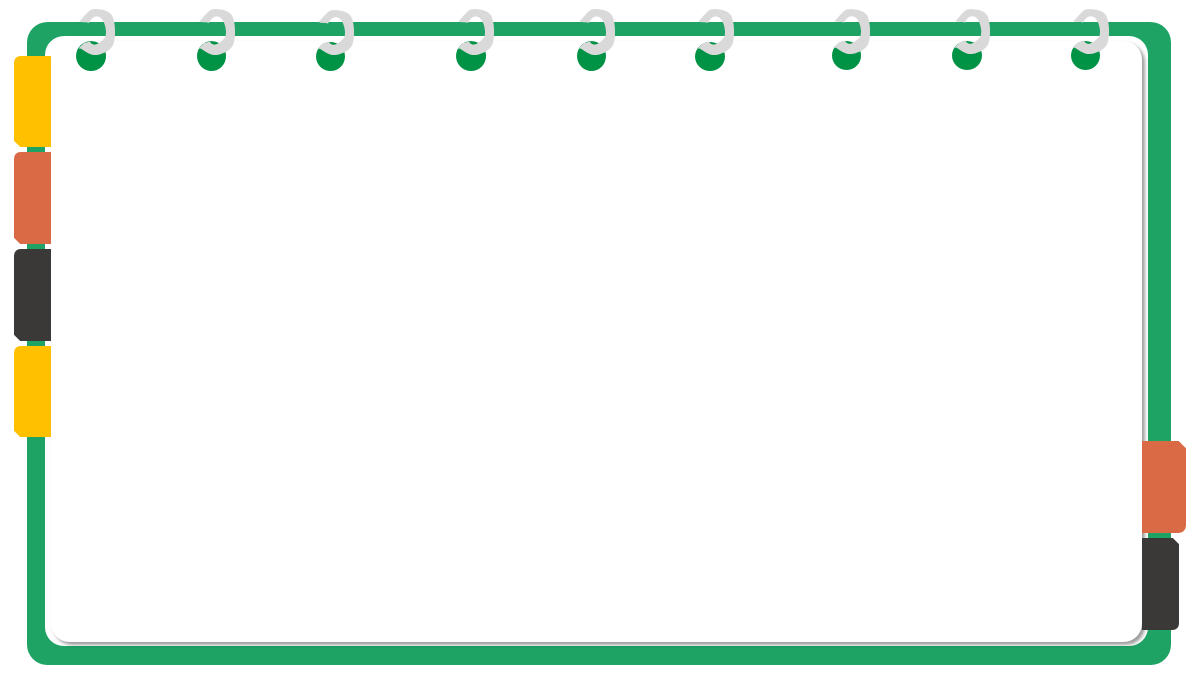 Bài tập 4: Ba phân thức sau có bằng nhau không?
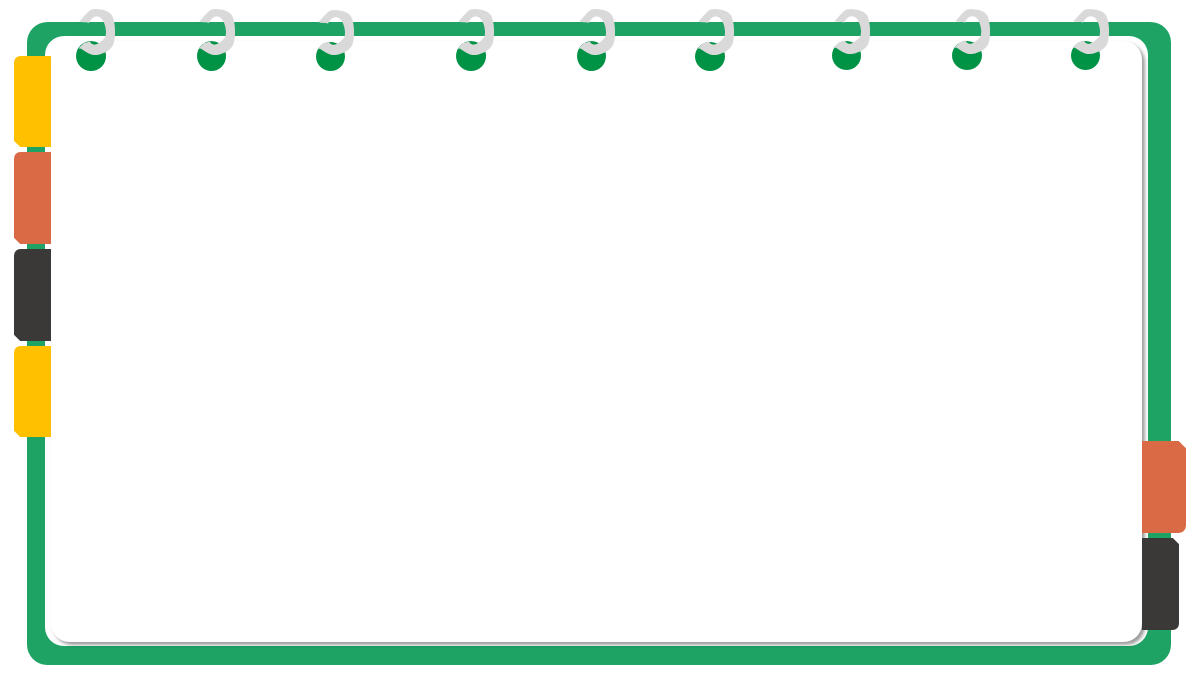 HƯỚNG DẪN VỀ NHÀ
Ghi nhớ 
Định nghĩa phân thức đại số và hai phân thức bằng nhau.
Hoàn thành 
các bài tập 2; 3 trong SBT trang 33
Chuẩn bị trước phần II. Tính chất cơ bản của phân thức.
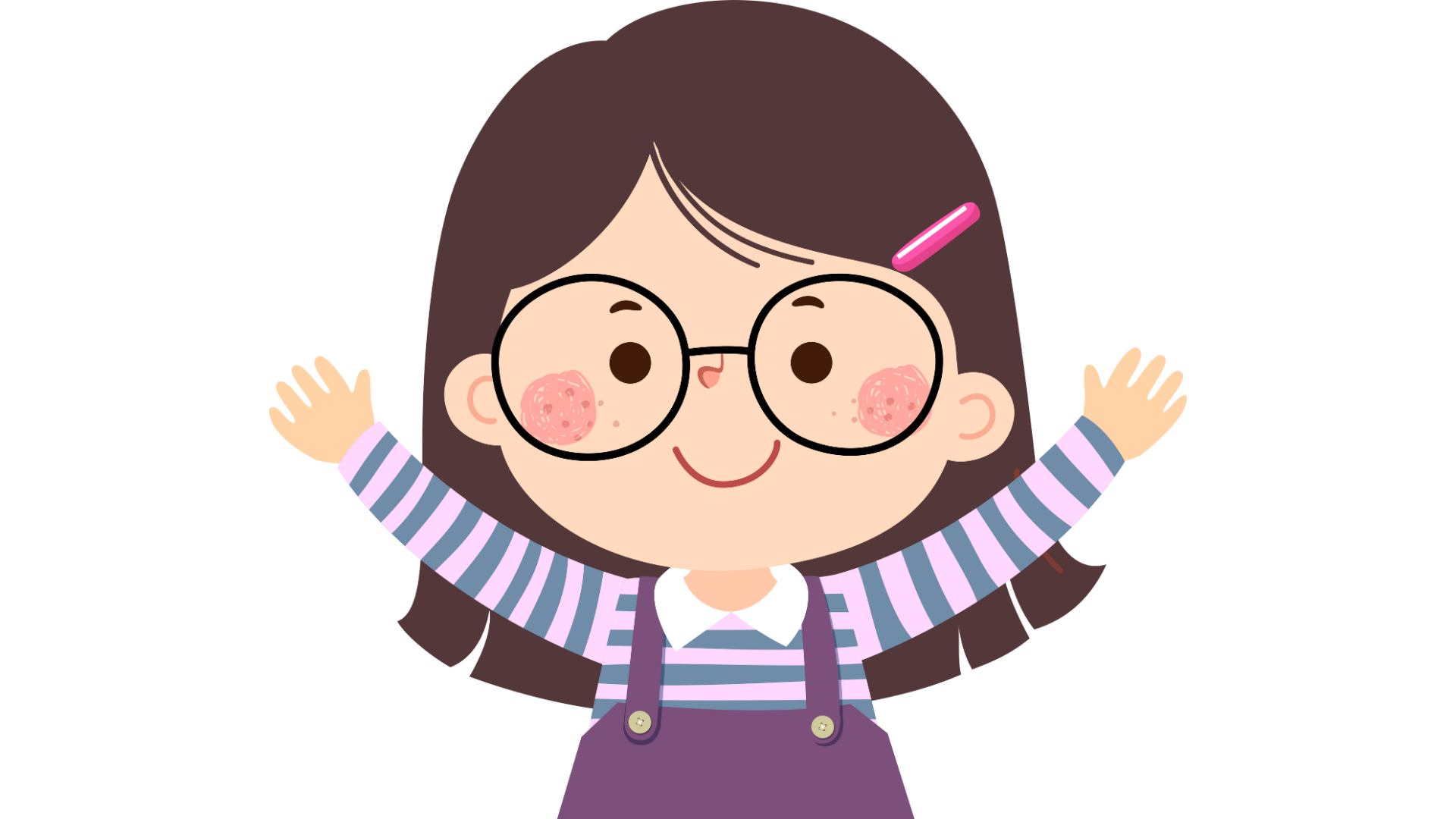 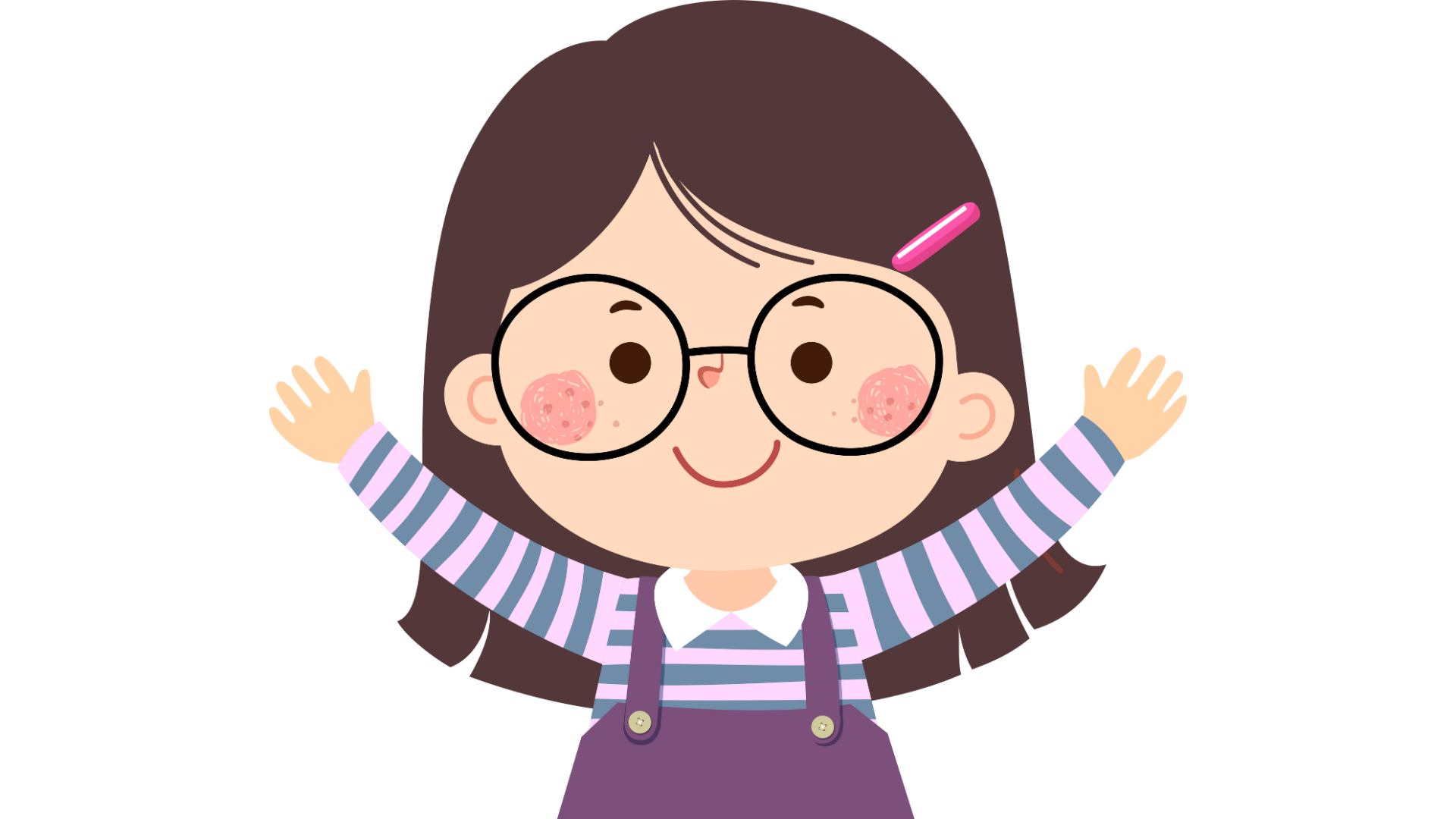 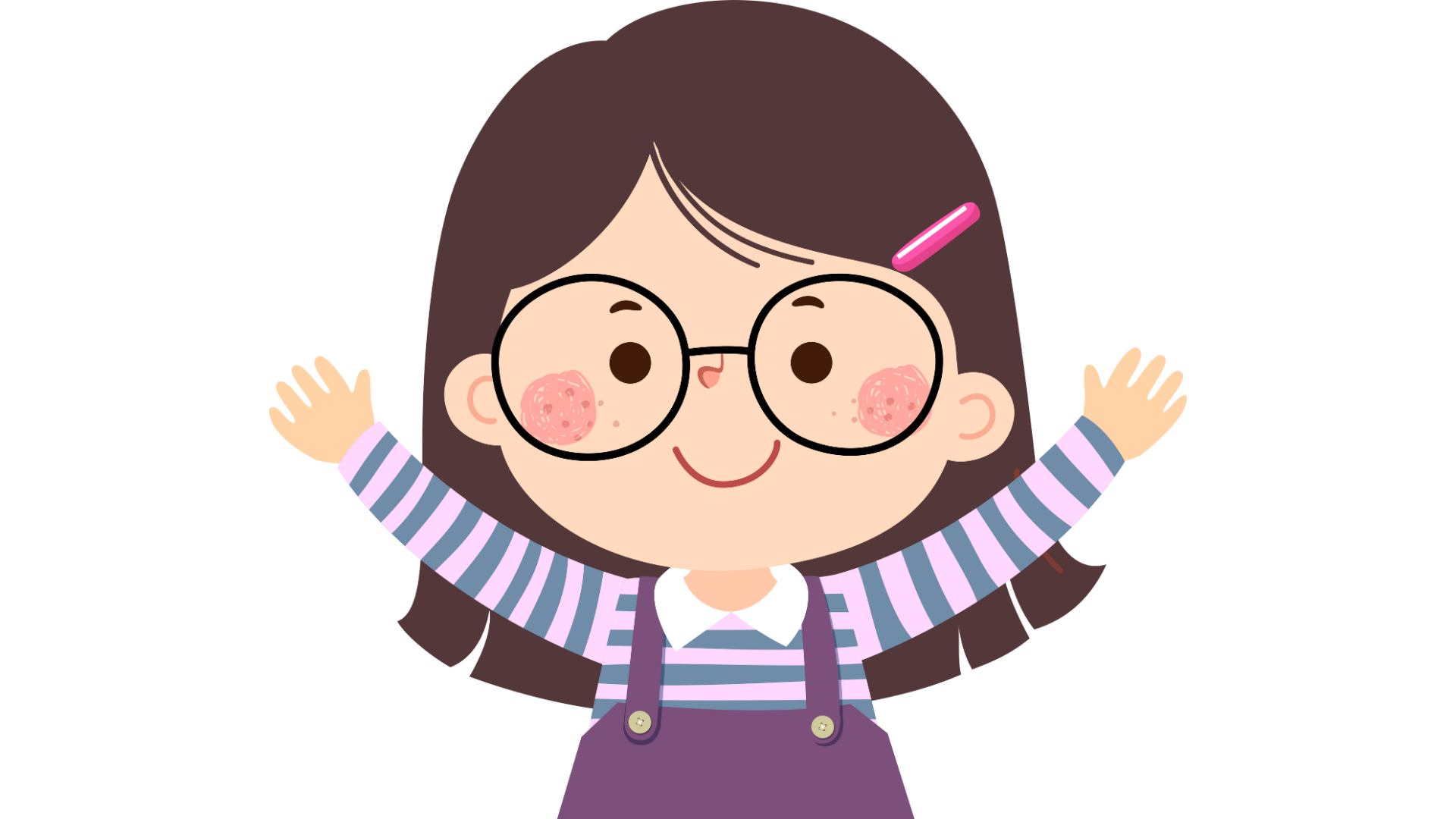